Définitions
La gastronomie: C’est l’art de bien manger, de sélectionner et de préparer de la bonne nourriture et de la déguster
Origine grec: /gaster/=  estomac 
		       /nomos /= loi qui gouverne
Déguster: 
Def 1: Goûter un aliment, une boisson pour apprécier sa saveur, ses qualités
Def 2: Manger ou boire quelque chose avec plaisir.
Copyright© 2016 Sofia Park
1
Mini quiz
La gastronomie: C’est _____ de bien manger, de ______________ et de ___________ de la _______________et de la __________

Origine grec: /gaster/=  ____________
		       /nomos /= _____________

Déguster: 
Def 1: __________un aliment, une boisson pour ____________sa __________, ses __________
Def 2: __________ ou ________quelque chose _____________.
Copyright© 2016 Sofia Park
2
Vocabulaire pour la dégustation
Copyright© 2016 Sofia Park
3
Miam Miam!!!
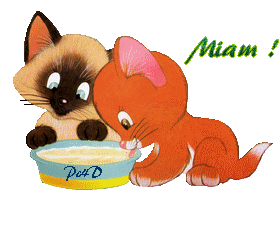 C’est délicieux
Copyright© 2016 Sofia Park
4
Beurk!
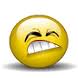 C’est dégoûtant
Copyright© 2016 Sofia Park
5
Miam Miam ou Beurk?
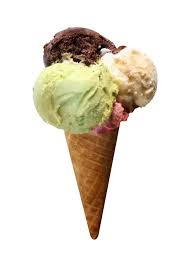 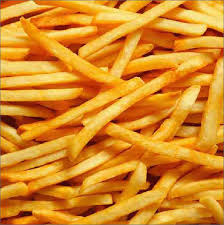 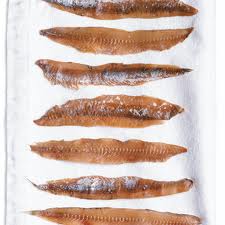 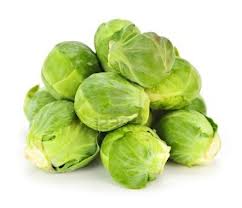 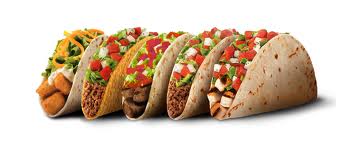 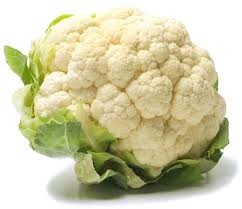 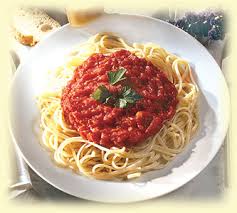 Copyright© 2016 Sofia Park
6
Les 4 saveurs du goût
Copyright© 2016 Sofia Park
7
Les papilles gustatives!
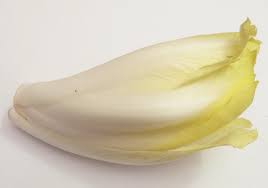 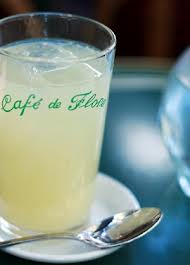 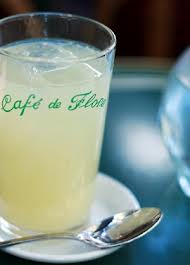 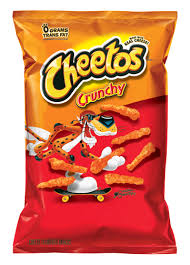 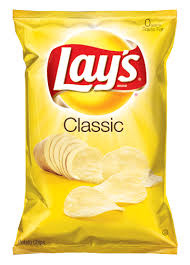 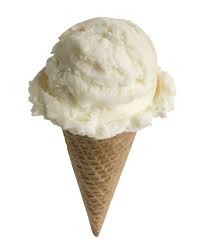 Copyright© 2016 Sofia Park
8
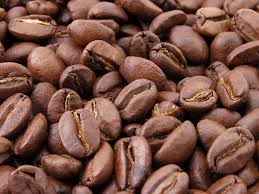 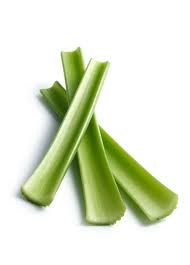 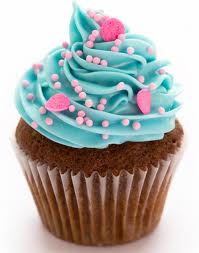 Quelle saveur?
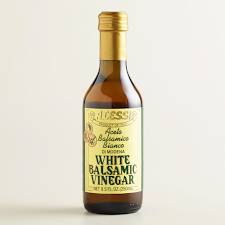 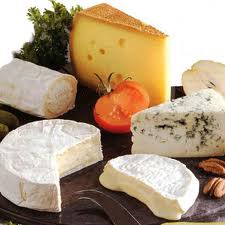 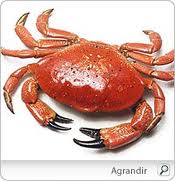 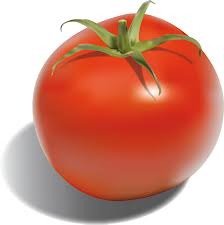 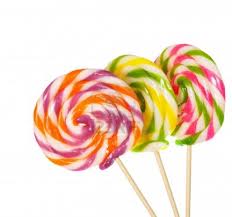 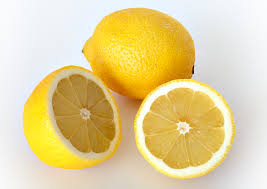 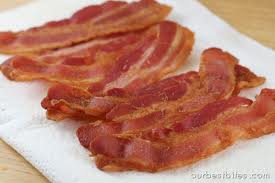 Copyright© 2016 Sofia Park
9
Les 5 sens
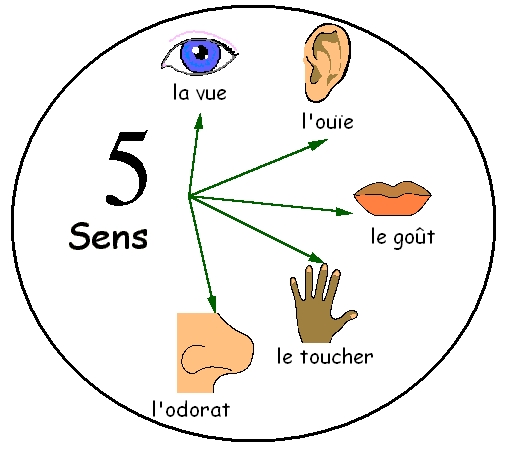 Copyright© 2016 Sofia Park
10
Vidéo
Copyright© 2016 Sofia Park
11